Úvod do aplikace PowerPoint 2007
Představení nových funkcí
Aplikace PowerPoint 2007
24.11. AM
24.11.PM
Symposium 
Elektronické testování
Hlavní program konference MEFANET 2011
25.11.AM
Workshop
Autorské právo v praxi
25.11.PM
Workshop
Technologické trendy v e-výuce
Jednání
KR MEFANET
Text, grafika a obrázky
Nadřazený text
Měkký stín
Při práci s textem v aplikaci PowerPoint 2007 můžete používat nové triky. K dispozici jsou užitečné funkce, jako je přeškrtnutí, a pokročilé funkce, jako je nastavení mezer mezi znaky. Maximálního efektu dosáhnete pomocí měkkých stínů a  použitím stylů WordArt přímo v textu na snímku.
Efekty
Prokládání
Mezery mezi znaky
Stylové podtržení
Přeškrtnutí
Působivost grafiky OfficeArt
Vyjádřete svoje myšlenky pomocí zajímavé grafiky. Aplikace PowerPoint usnadňuje vytvoření vizuálních efektů, které dříve vyžadovaly použití několika aplikací. Použití efektů stínů, odrazu, záře, zkosení, 3D a mnoha dalších je velice snadné.
Měkký stín
Odraz
Zkosení
3D
Představte si to…
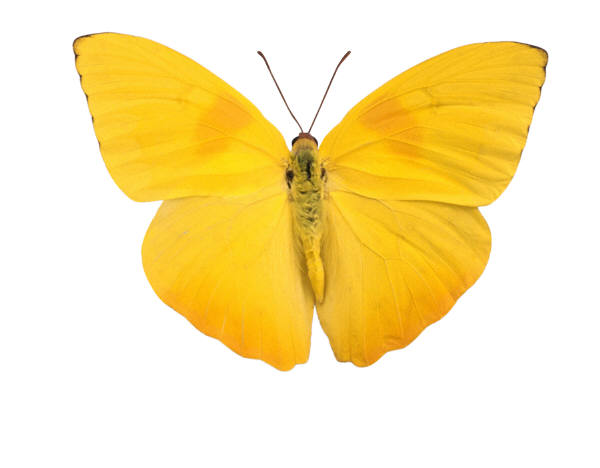 Obrázky lze v aplikaci PowerPoint 2007 upravovat mnoha způsoby. Můžete snadno měnit barvy obrázků nebo změnit tvar rámečku obrázku. Můžete také použít všechny efekty OfficeArt, dokonce efekty 3D!
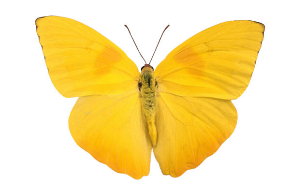 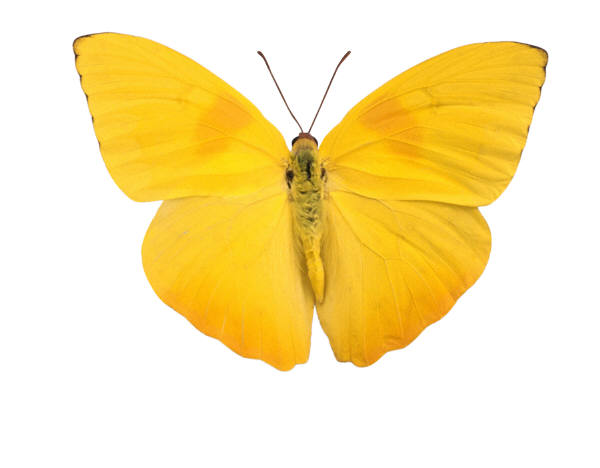 Objekt SmartArt
Vizualizace
Pomocí objektů SmartArt můžete měnit odrážky na grafické objekty jedním klepnutím. Můžete dokonce změnit rozložení grafiky tak, aby přesně odpovídalo vašim představám.
Motivy a rychlé styly
Koordinace pomocí motivů!
Motivy sady Office umožňují snadnou koordinaci barev, typů písma a grafických efektů použitých v prezentaci. Vše, co do prezentace vložíte, bude automaticky upraveno tak, aby byl použitý styl jednotný.
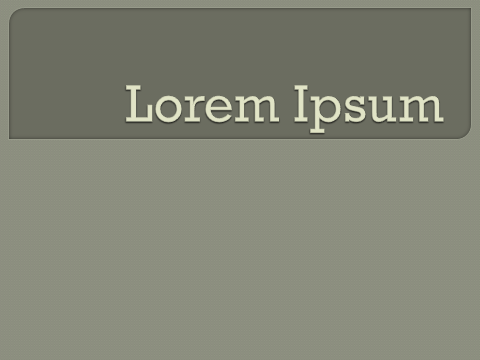 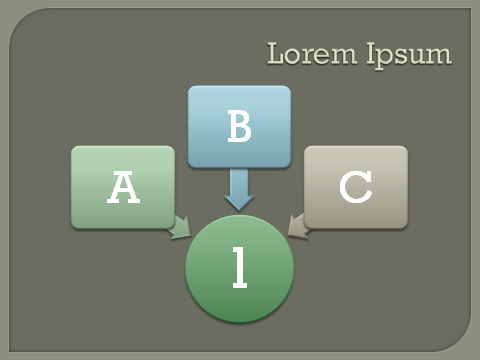 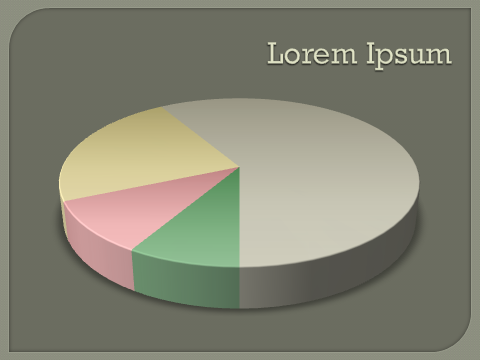 Také aplikace Word a Excel!
Aplikace PowerPoint nyní sdílí společnou sadu motivů s aplikací Word a Excel, takže můžete vytvářet dokumenty a tabulky, které ladí se zvoleným vzhledem prezentace.
Aplikace PowerPoint nyní sdílí společnou sadu motivů s aplikací Word a Excel, takže můžete vytvářet dokumenty a tabulky, které ladí se zvoleným vzhledem prezentace.
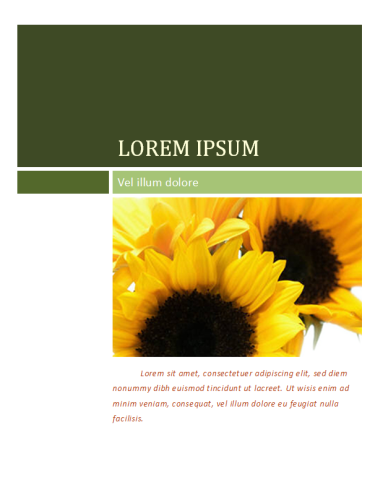 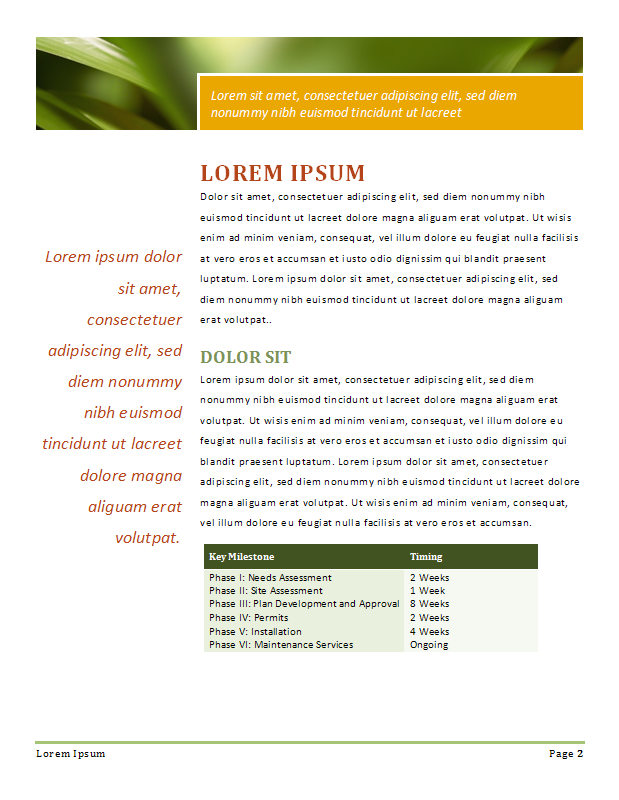 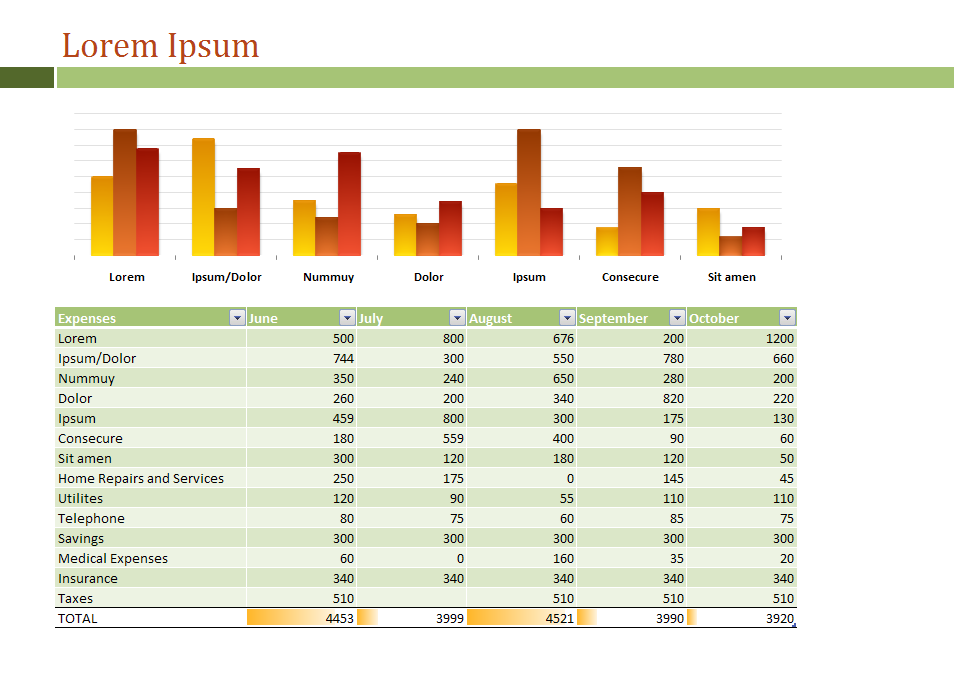 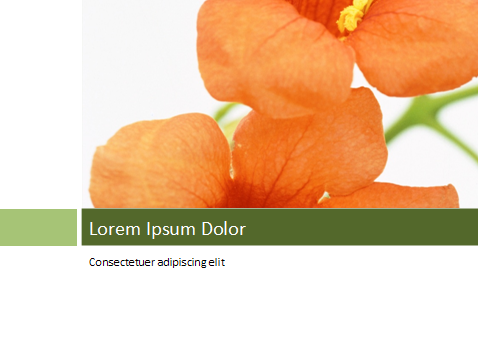 Kombinace!
Motivy sady Office lze neomezeně upravovat. Můžete kombinovat barvy, typy písma a efekty z různých motivů.
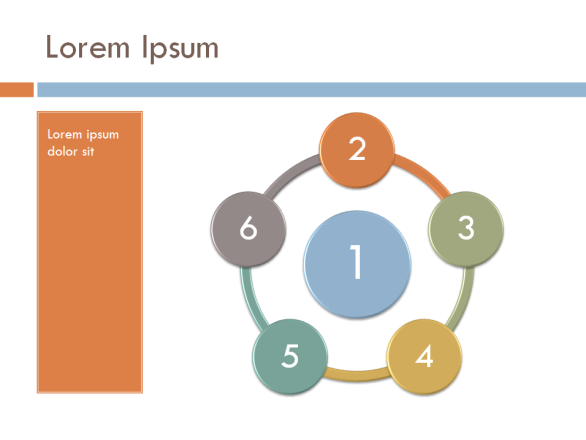 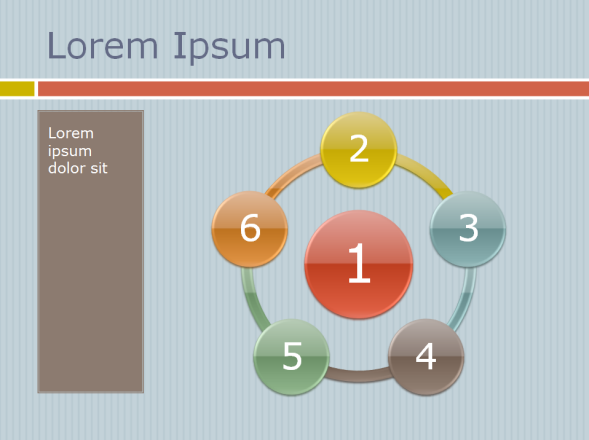 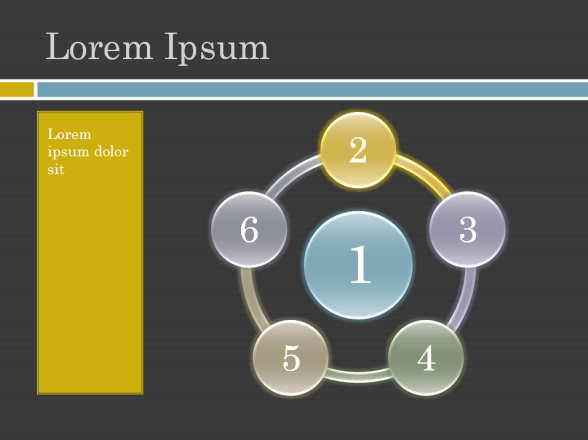 Rychlé styly
Pro každý graf, diagram, tabulku nebo obrázek, které přidáte do prezentace, je k dispozici široká škála návrhářských stylů. Jedním klepnutím můžete přejít od obyčejného stylu k extravagantnímu stylu nebo libovolnému stylu mezi těmito dvěma extrémy.
Nová rozložení
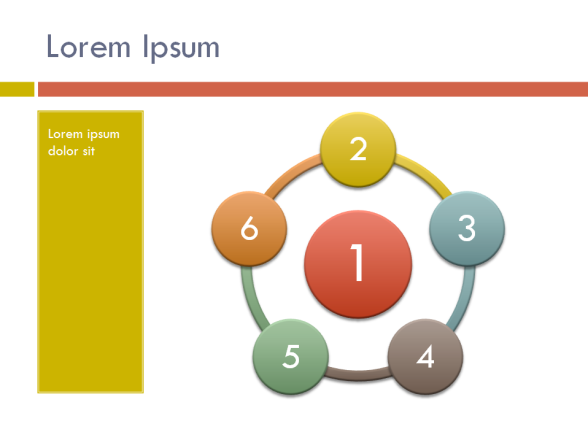 Dokonalý snímek!
Aplikace PowerPoint obsahuje nová rozložení, které nabízejí více možností prezentace textu, obrázků a médií.  

Vše, co přidáte do zástupných symbolů rozložení, je dokonale uspořádáno.
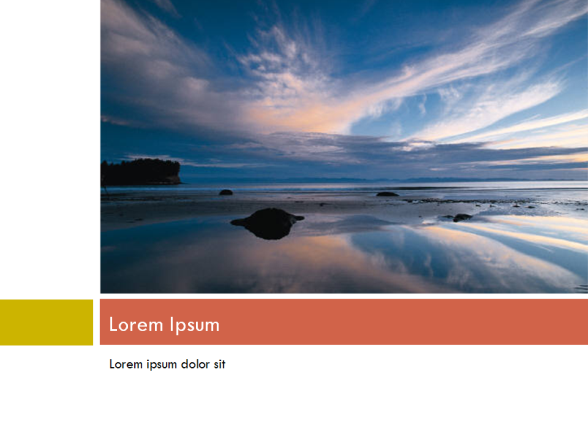 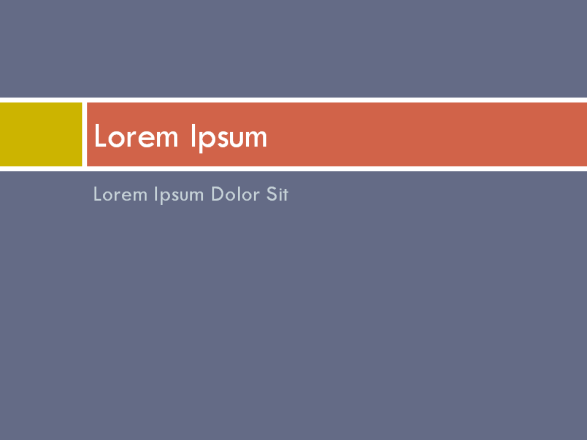 Vlastní uspořádání